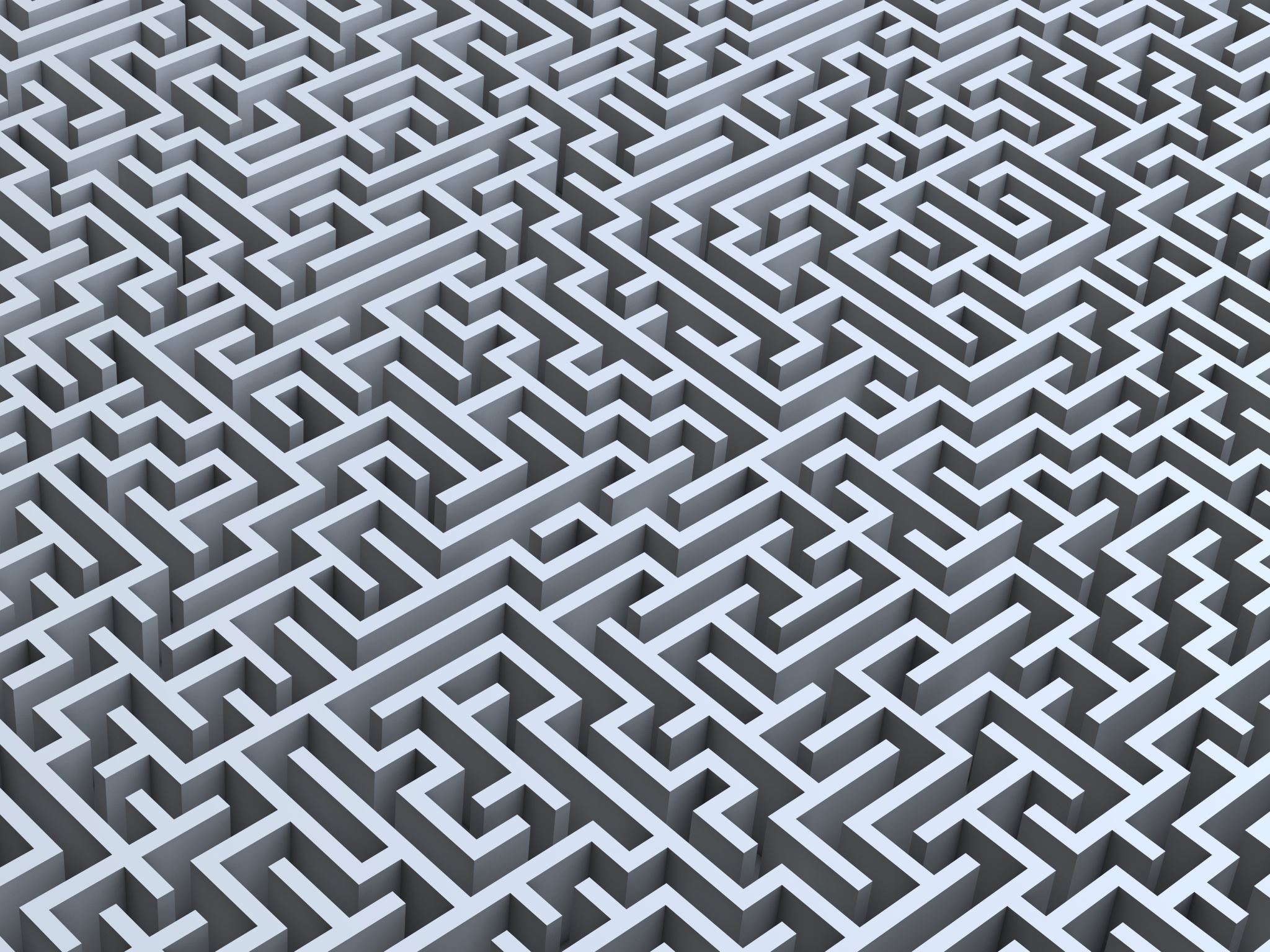 Muizenval
Gemaakt door 
Jasper en BAS
inleiding
Onderzoek 

Pakket van eisen 

Idee fase en modelletjes 

Eindproduct
Probleem
Muizen overlast
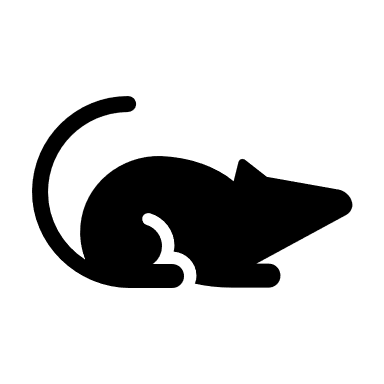 Muizen roepen elkaar. 
Wat vinden muizen lekker 
Huismuis 
Hoe maak je de muizenval schoon 
Springen 30 cm hoog 
Waarom komen ze naar binnen 
1 het is warm
2 beschutting 
3 gemakkelijk voedsel
onderzoek
https://www.youtube.com/watch?v=gp-E3lxfQSE
Pakket van eisen
Pakket van eisen gemaakt met behulp van de proces boom 
Onze eisen 
diervriendelijk vangen.  -  Onze muizenval moet minimaal 1 tot 5 muizen vangen. 
 ons product moet makkelijk met een spons en een sopje schoon te maken zijn.
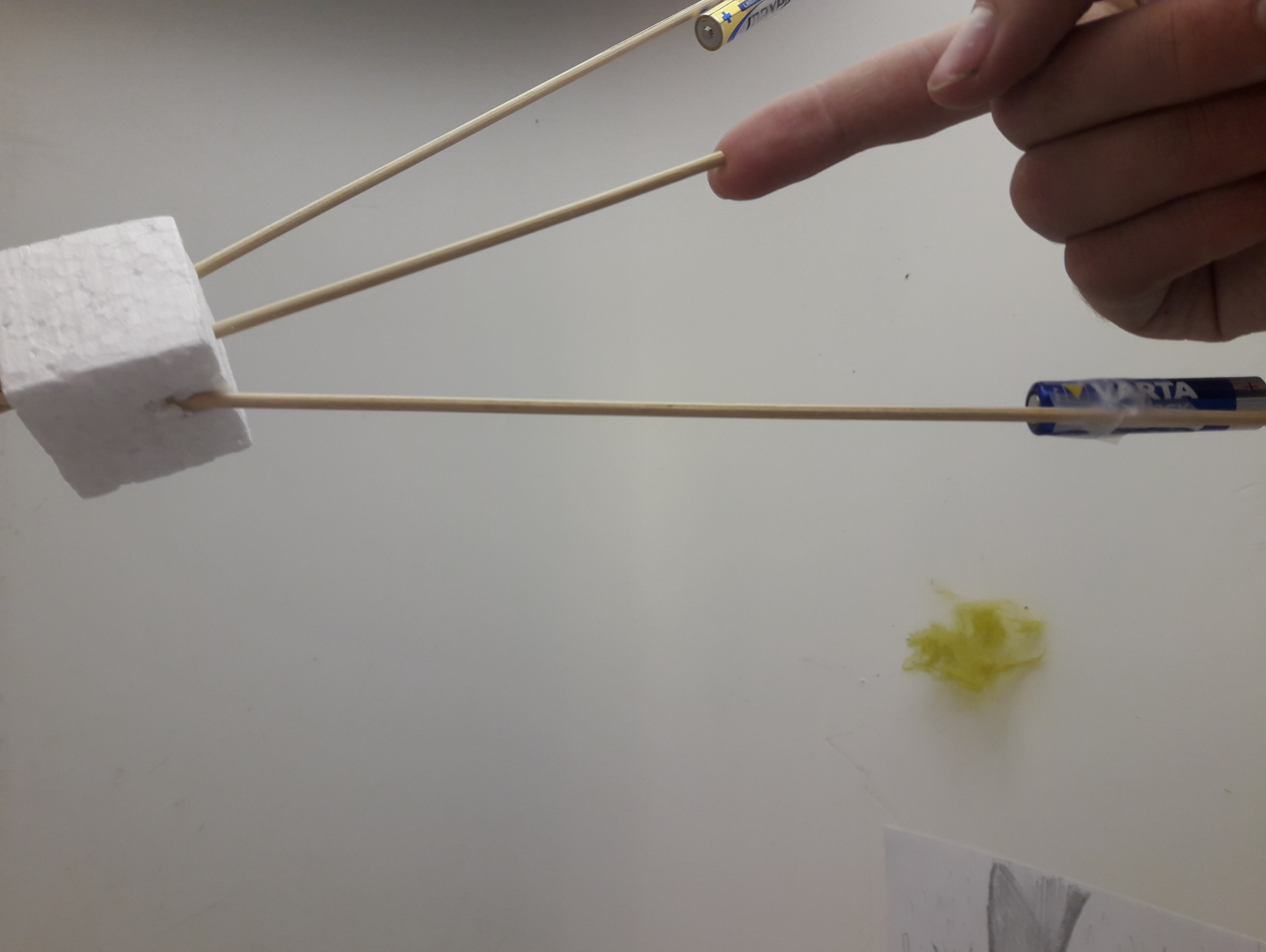 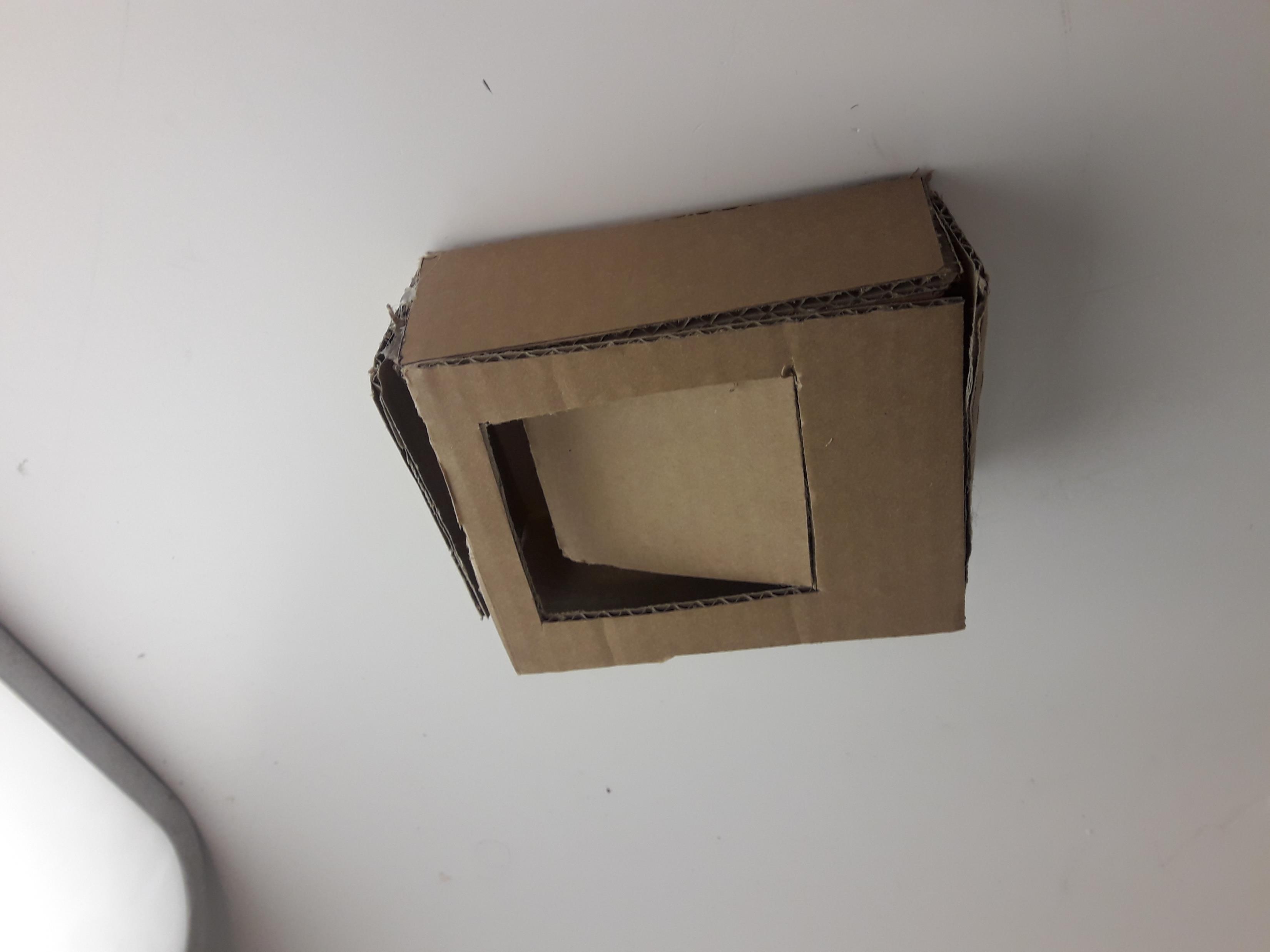 Idee fase en modellen
Spuug modellen
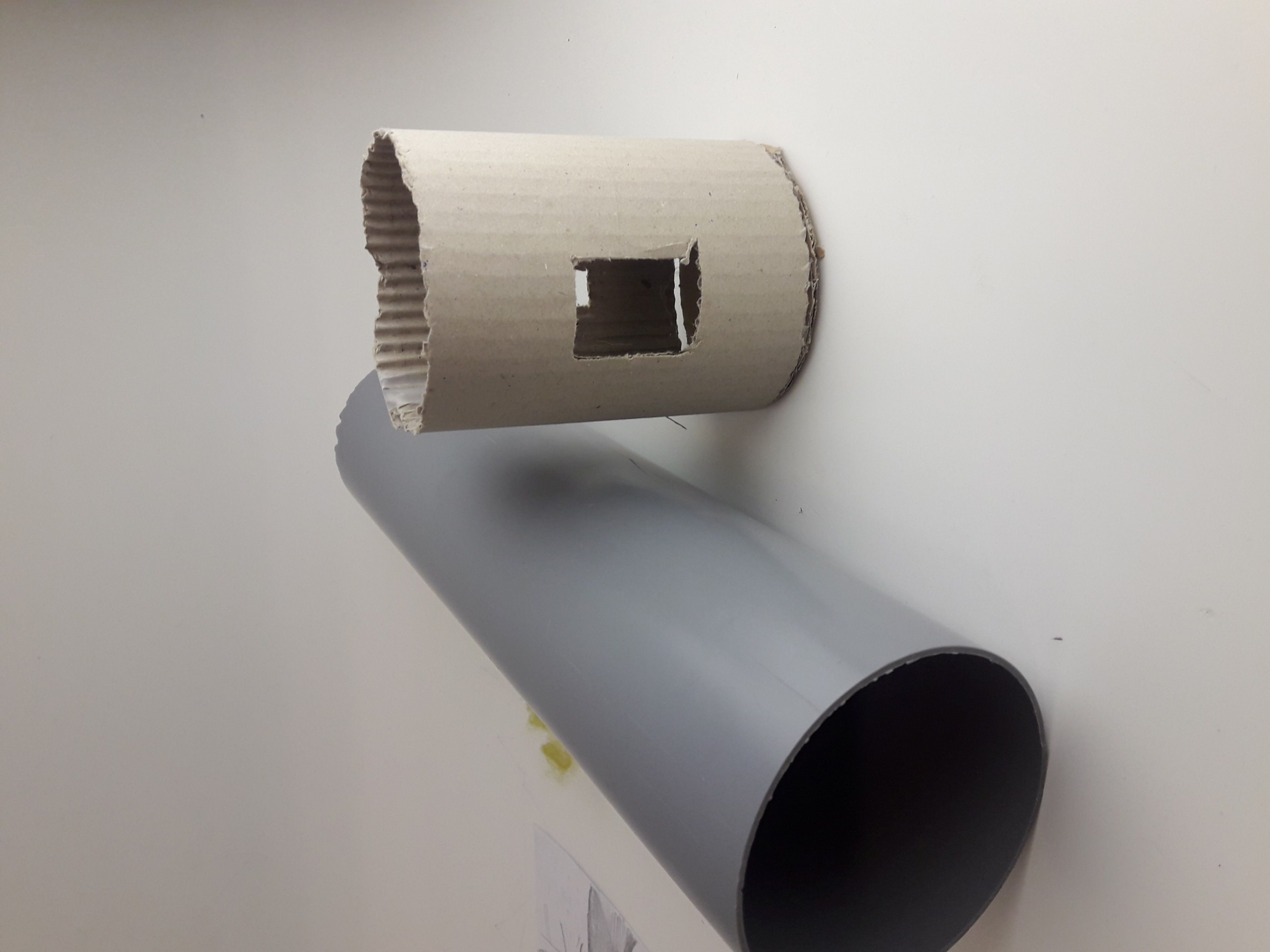 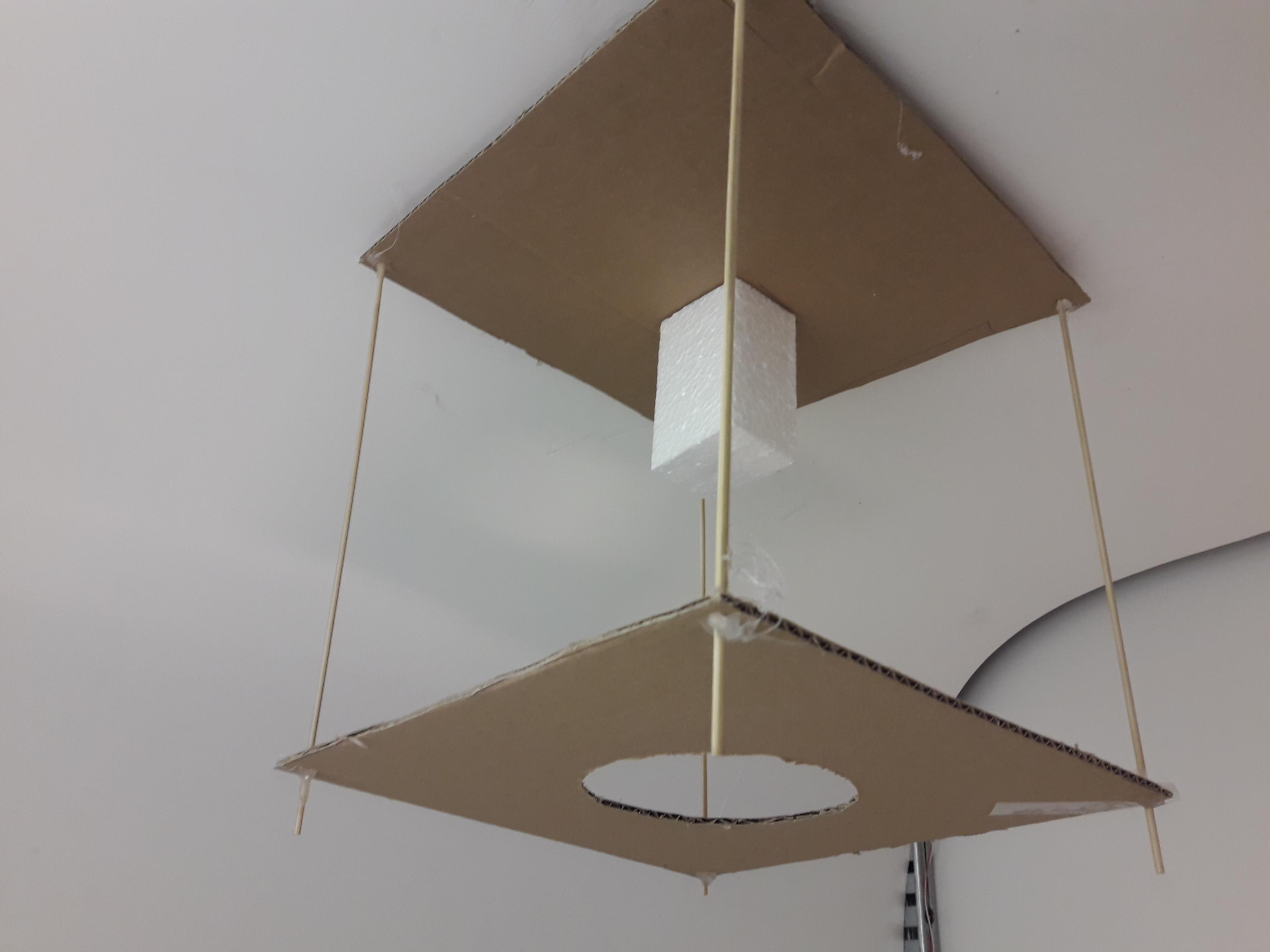 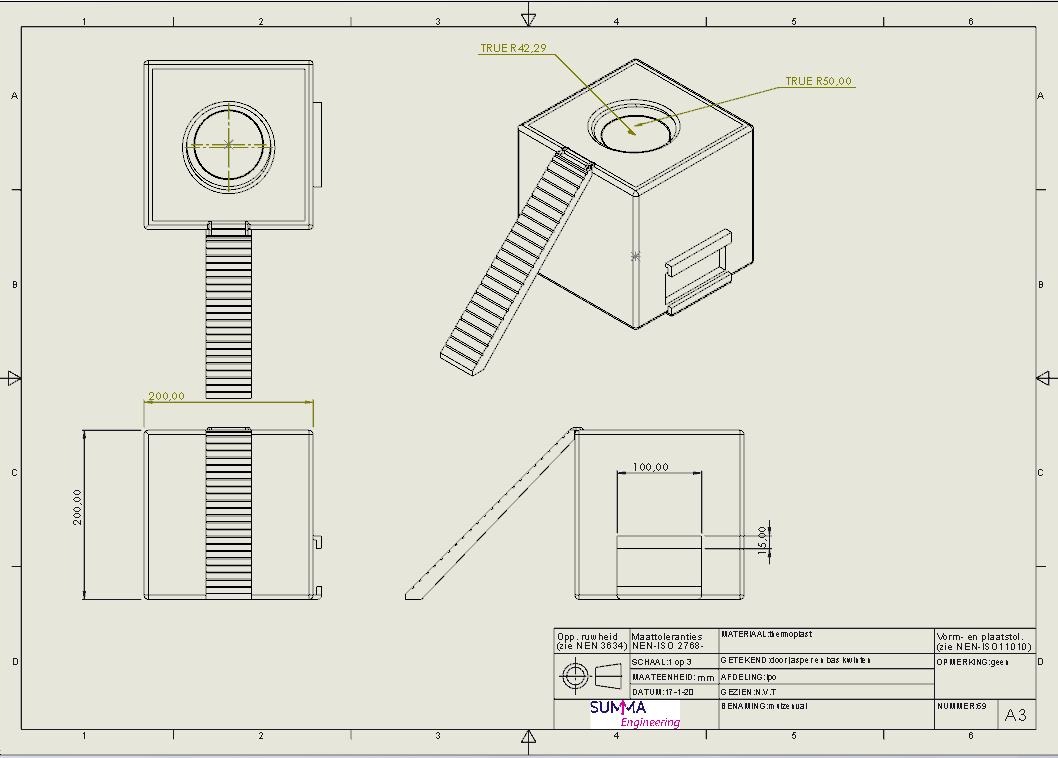 CAD tekening
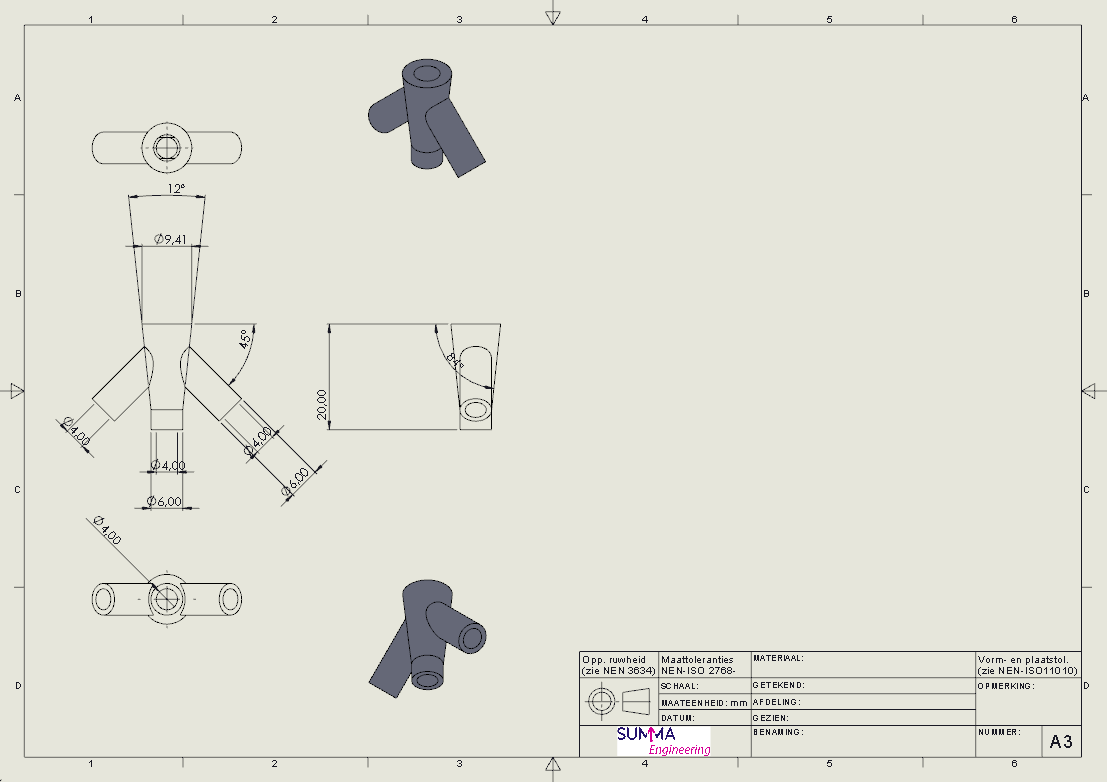 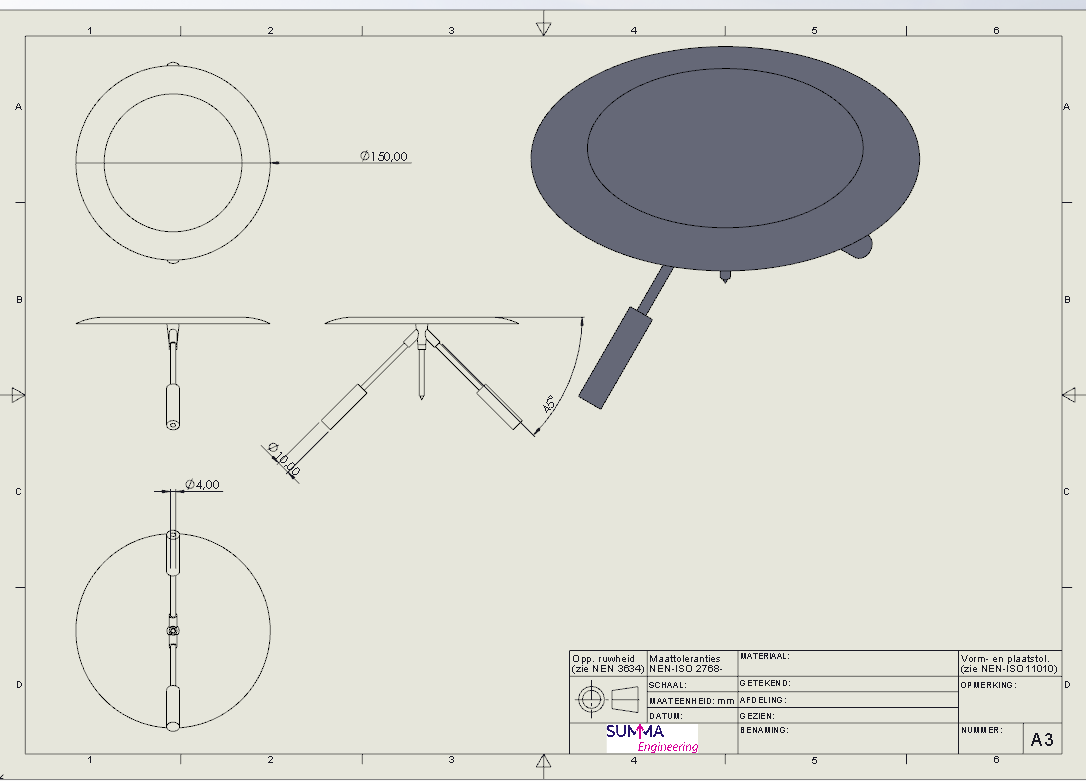 Hier zijn onze CAD tekeningen
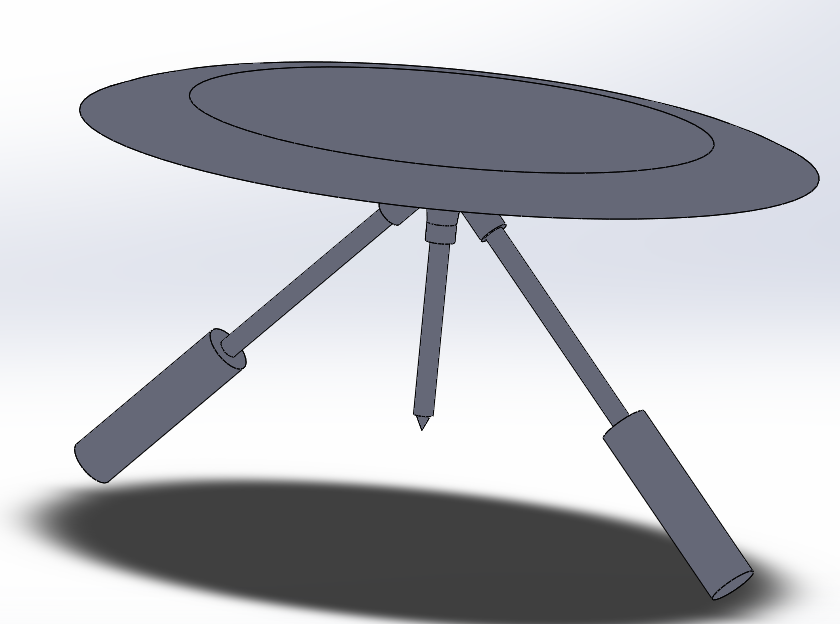 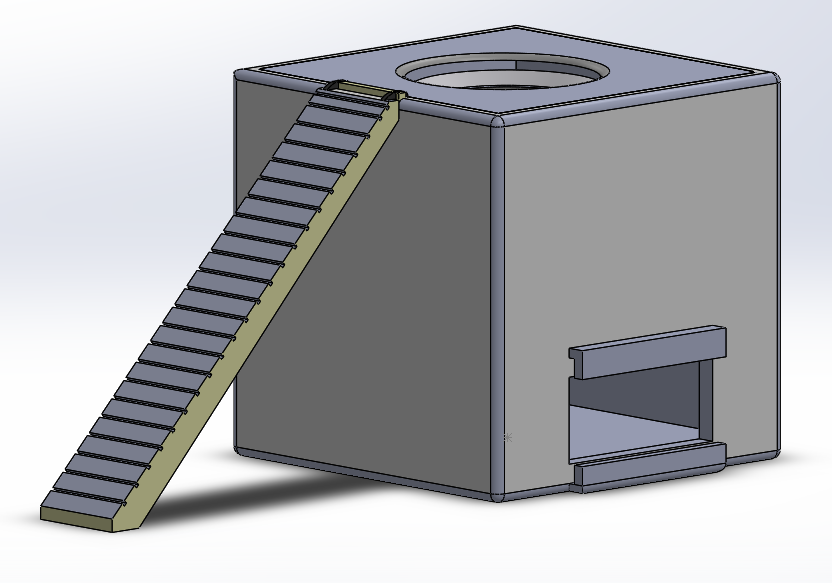 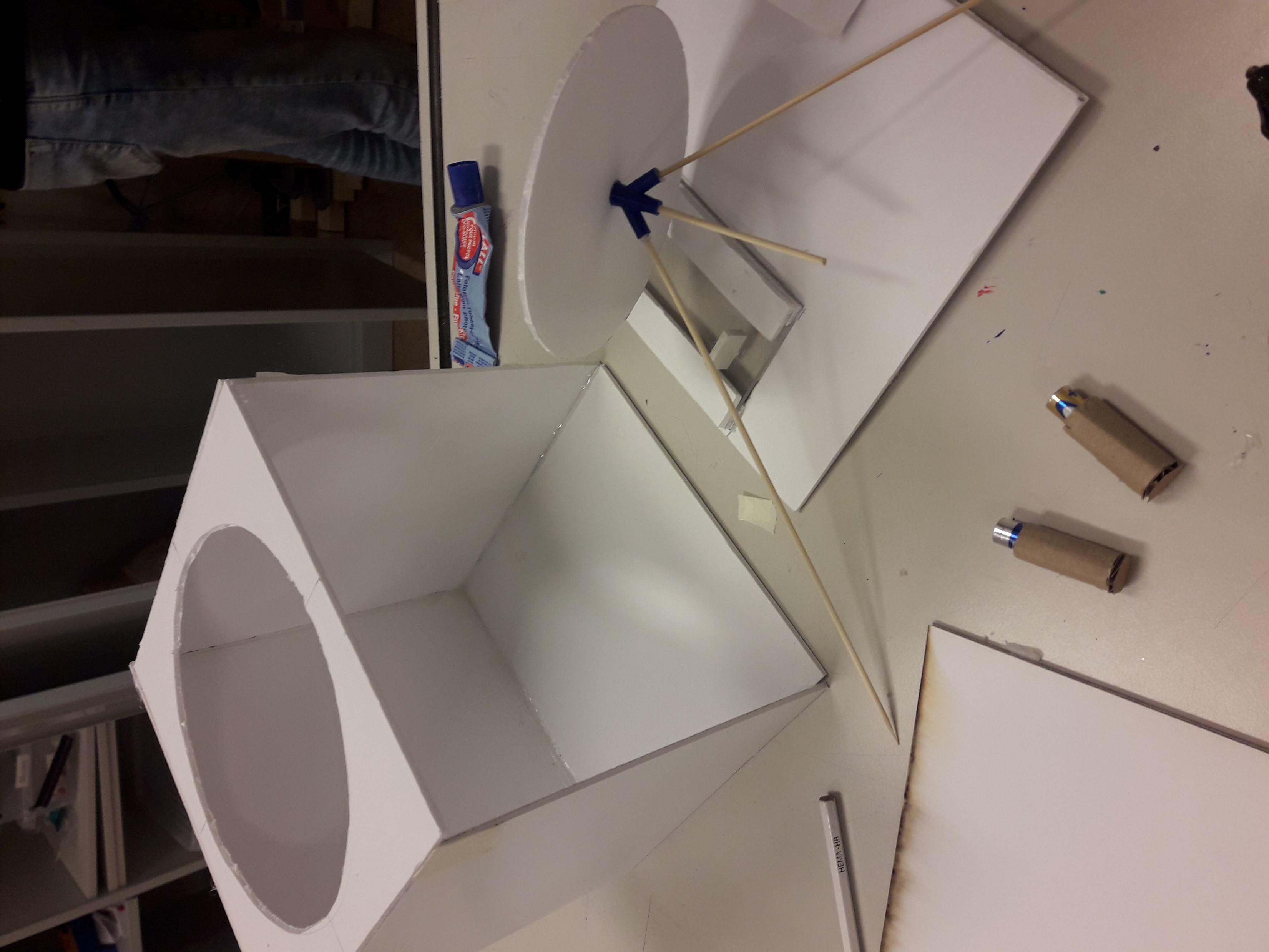 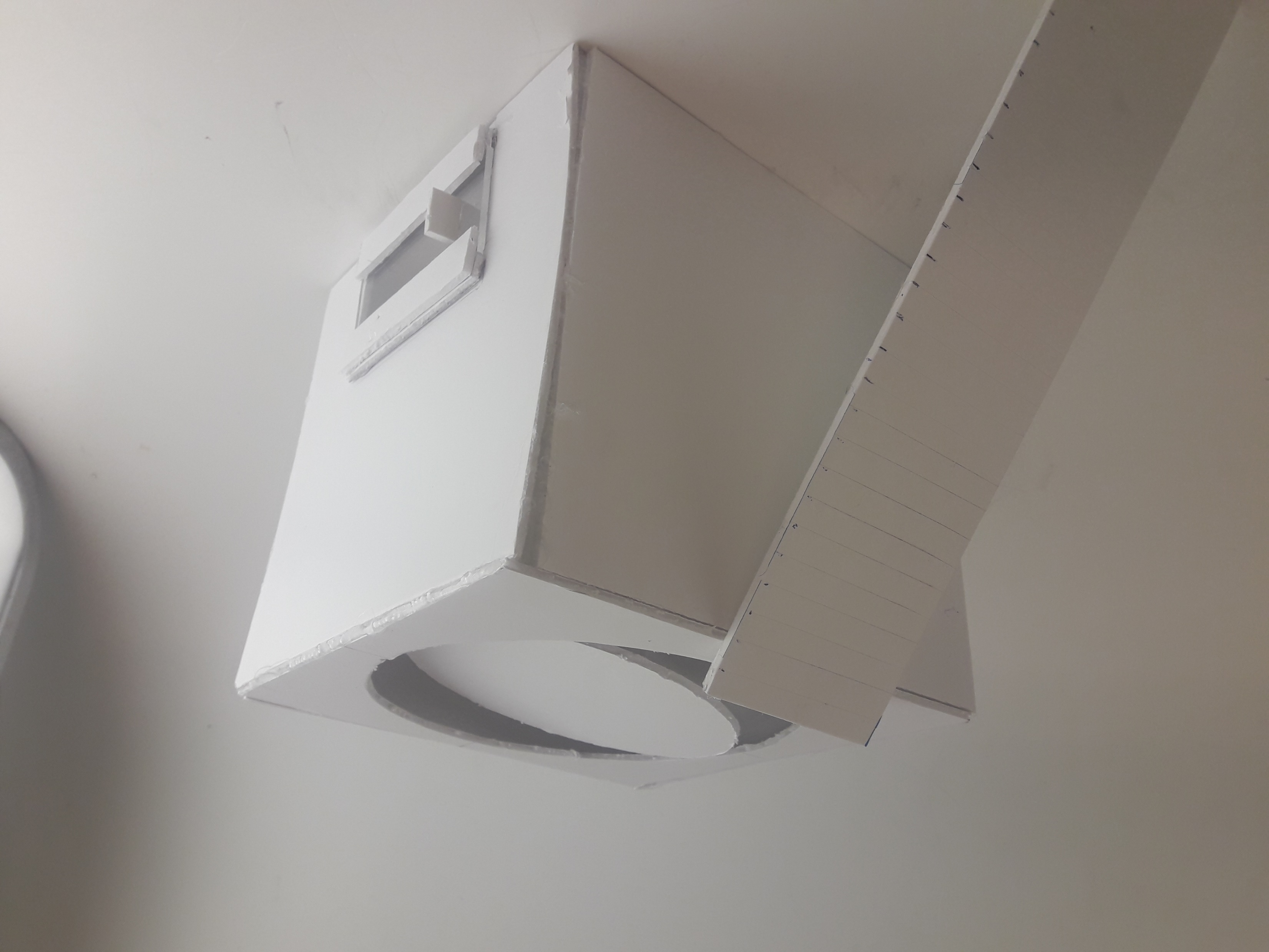 Eind product
Thermoplast 
Doorzichtige thermoplast 
Spuitgieten
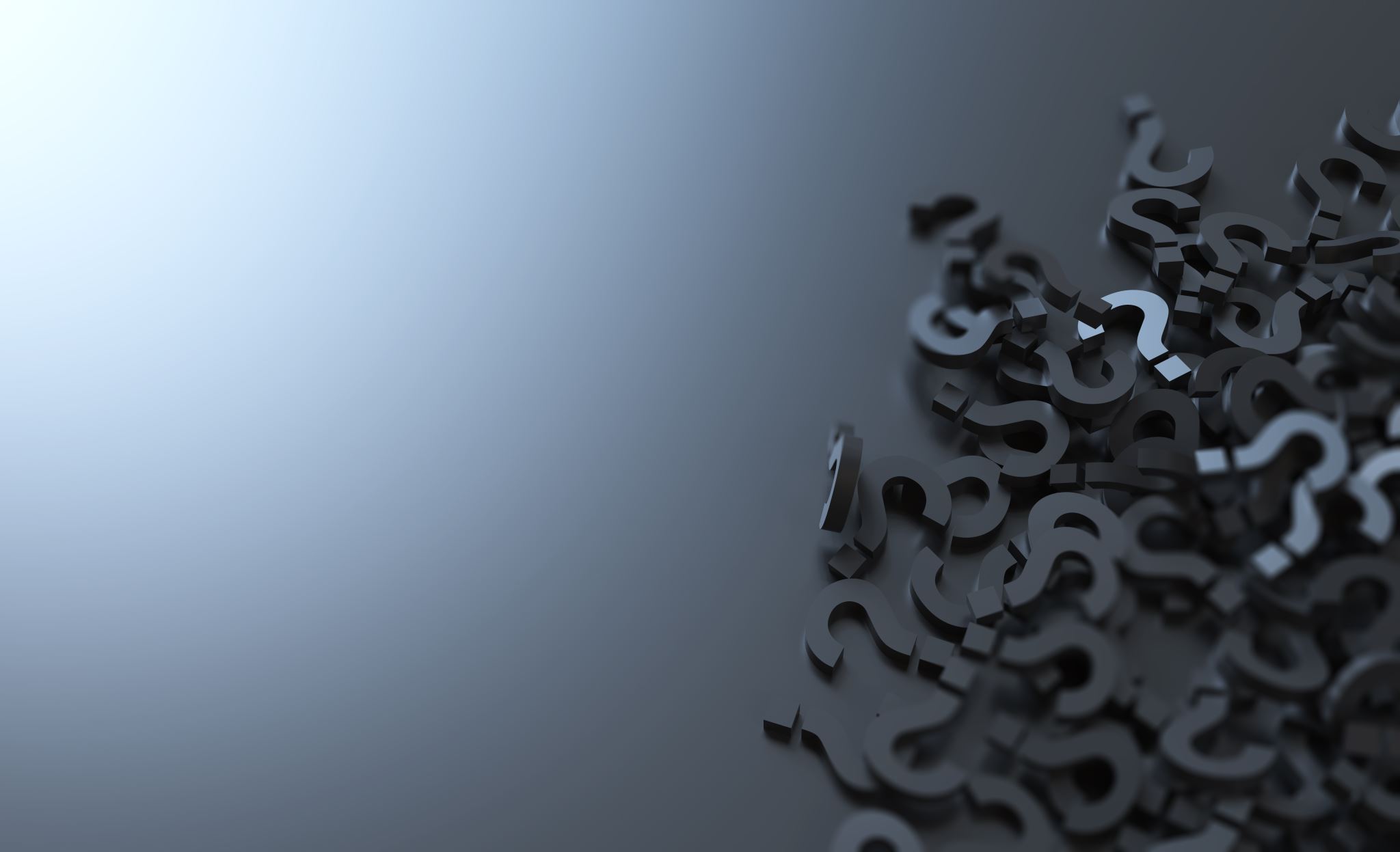 einde
Vragen?